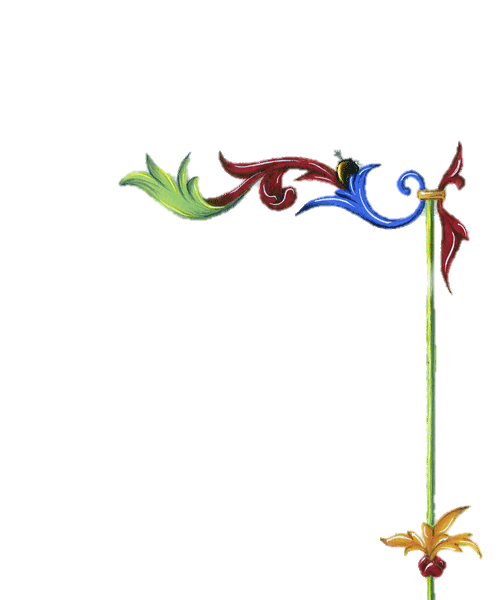 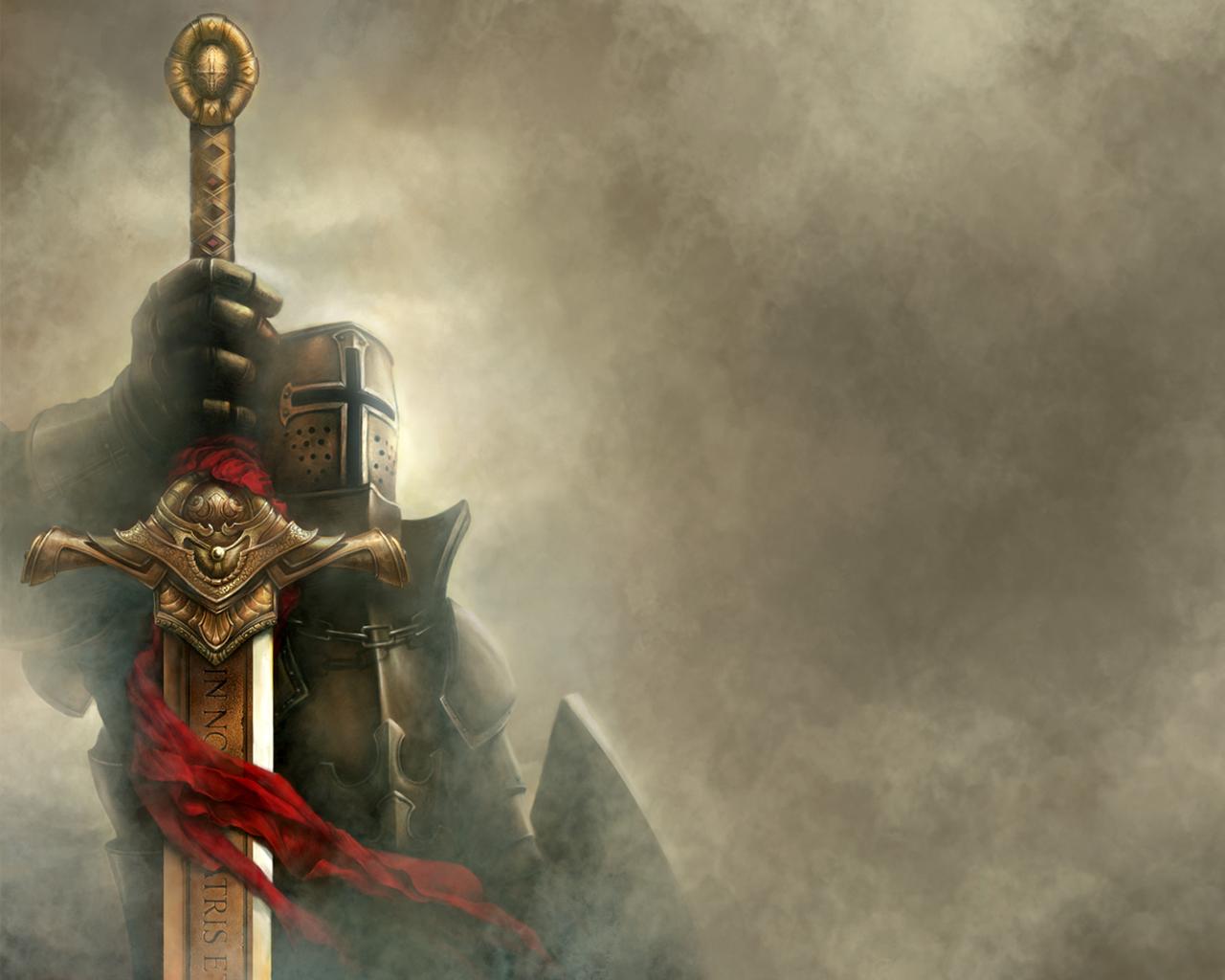 Quoi de neuf au Moyen Age ?
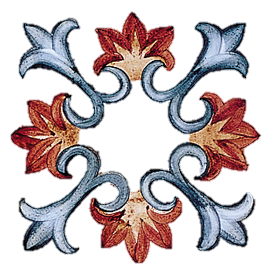 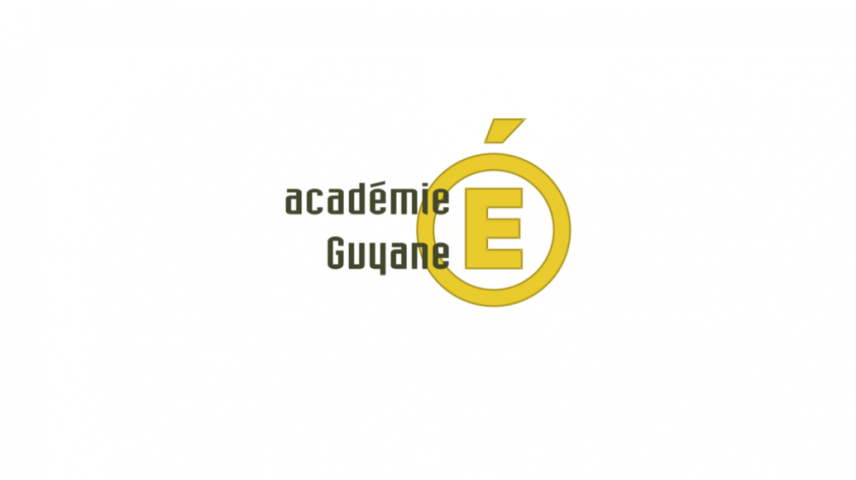 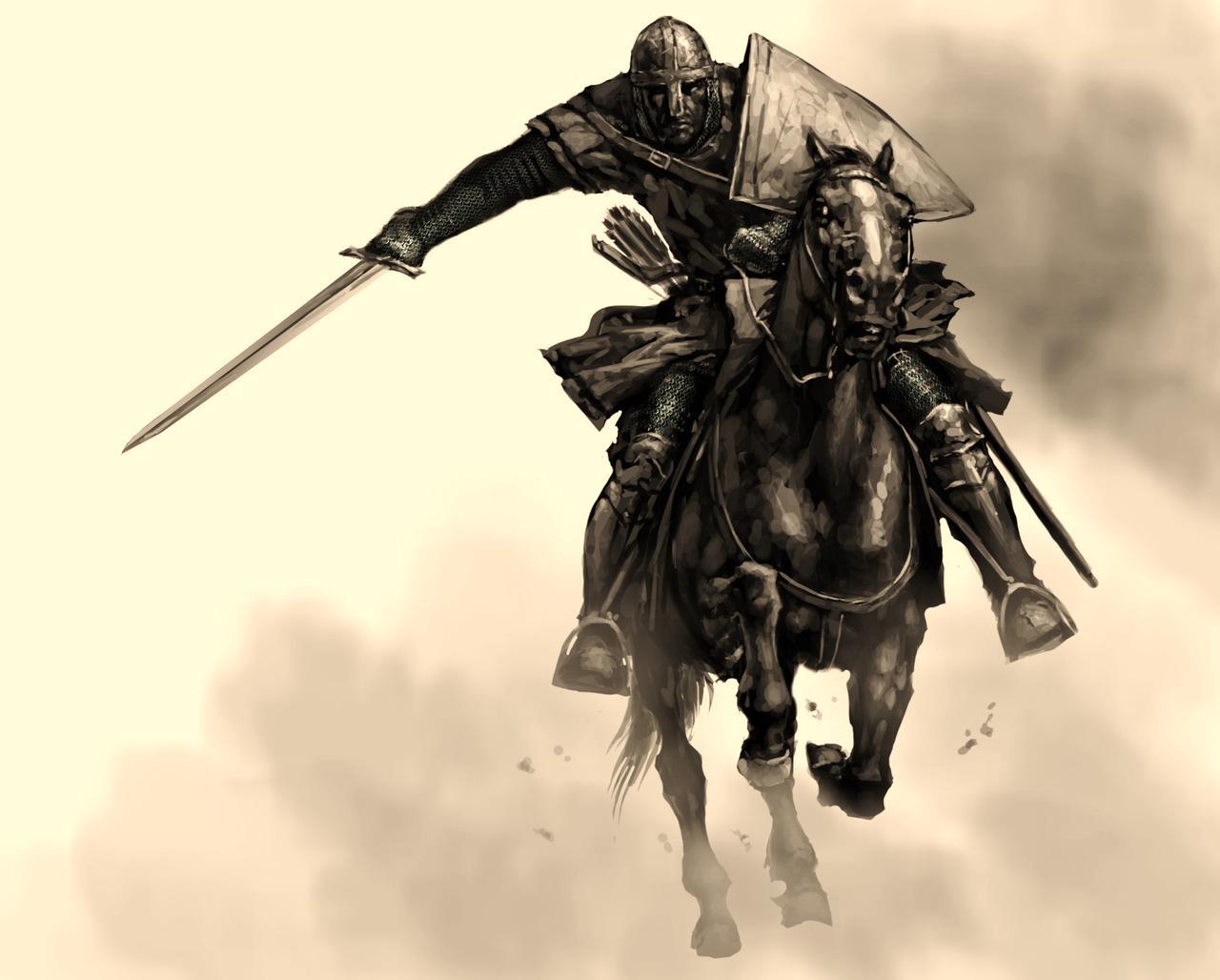 Sommaire
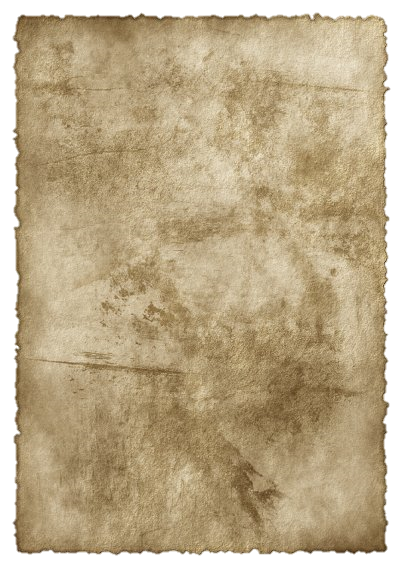 Introduction : 2016, l’année du Moyen Age

Etape 1 : vers un renouveau historiographique et archéologique

Etape 2 : place de l’histoire médiévale dans les programmes

Etape 3 : mise au point scientifique

Etape 4 : mise en œuvre didactique (thème 2 Cycle 4 cinquième)

Etape 5 : propositions pédagogiques

Etape 6 : Bibliographie / Sitographie
2016 : l’année du Moyen âge !
Plusieurs évènements et parutions  ont mis en lumière le Moyen Age en 2016. Cinq exemples montrent cette effervescence autour de la période : 
- l’exposition temporaire de la cité des Sciences en partenariat avec l’Inrap* qui revisite les lieux communs sur la période
- Le numéro spécial de l’Histoire (Octobre 2016) de  Moyen Age sous la houlette de Patrick Boucheron accompagné d’un webdossier pour des études de cas
- L’exposition Les Temps mérovingiens (Musée de Cluny) qui  offre un large panorama de l’activité artistique et intellectuelle de cette période 
- La Chaire de Patrick Boucheron au collège de France intitulée « Histoire des pouvoirs en Europe occidentale, XIIIe-XVIe siècle » qui bouscule la frontière chronologique entre le Moyen âge et la Renaissance.
- Le nouvel ouvrage de Jérôme Baschet (Sept 2016) qui  revisite  l’idée  d'un Moyen Age dualiste dans lequel l’Eglise aurait instauré une guerre entre le corps et l'âme.
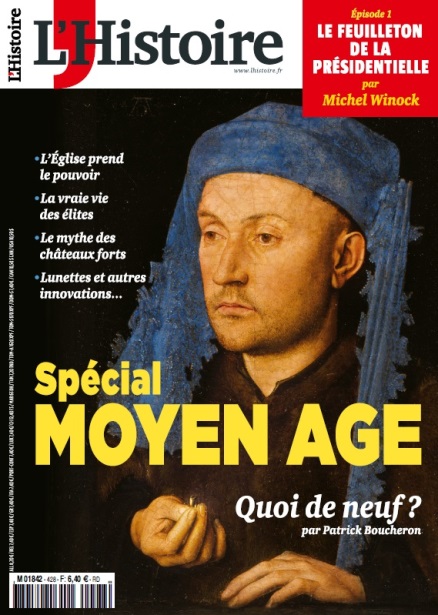 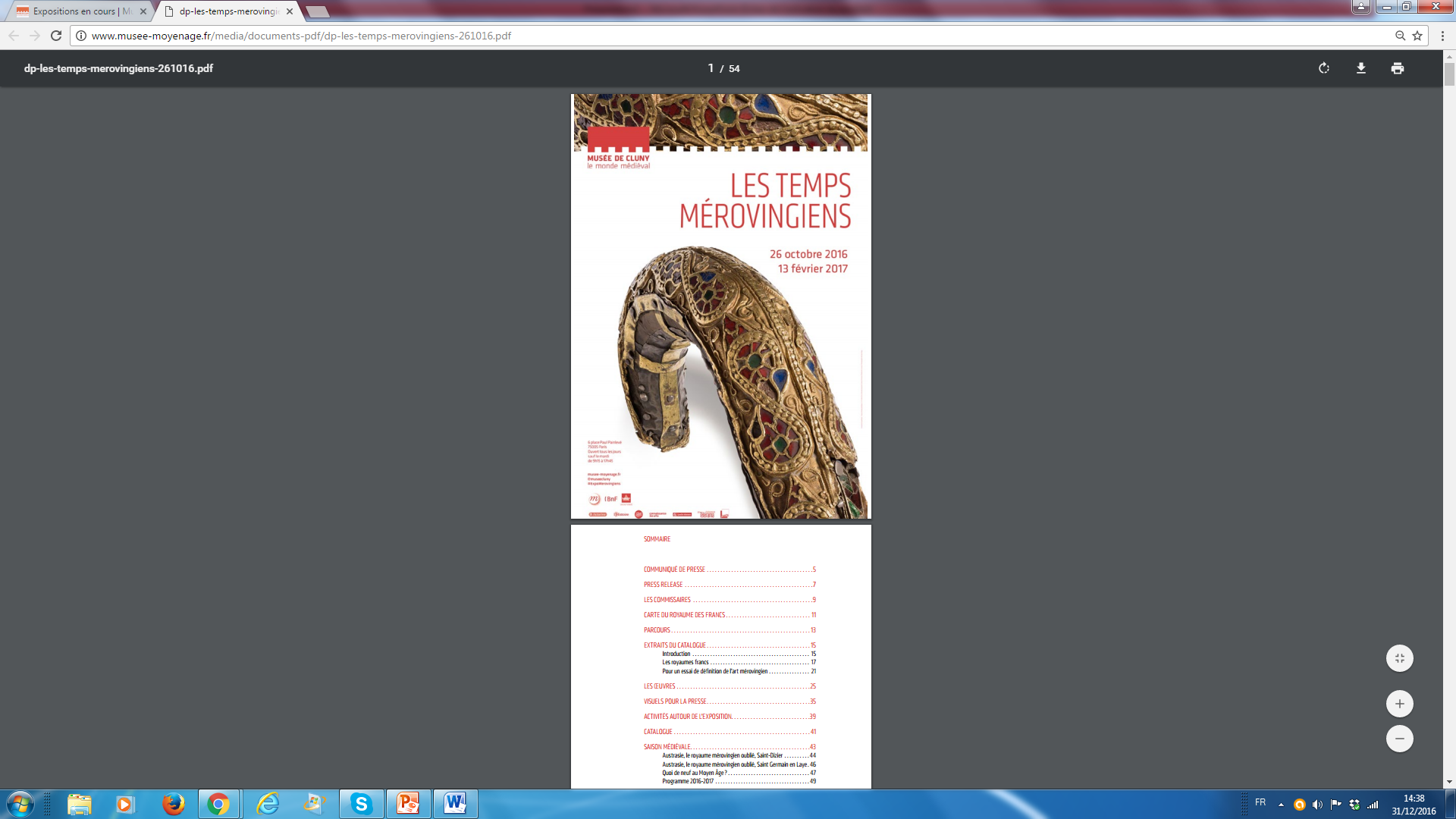 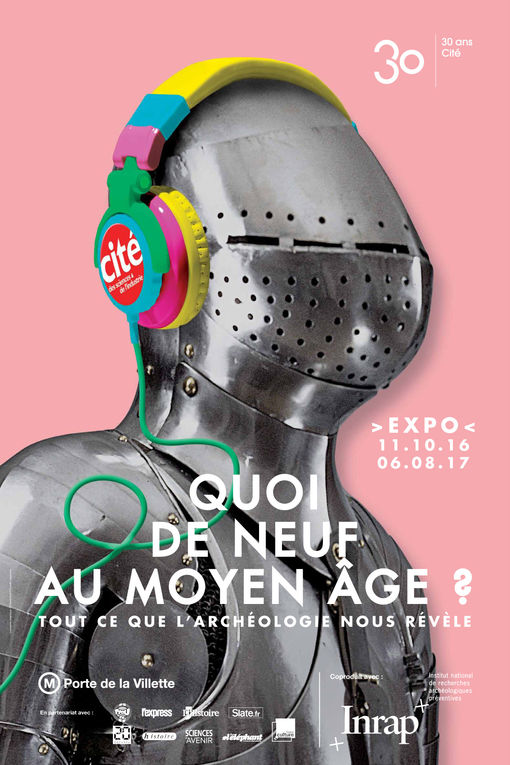 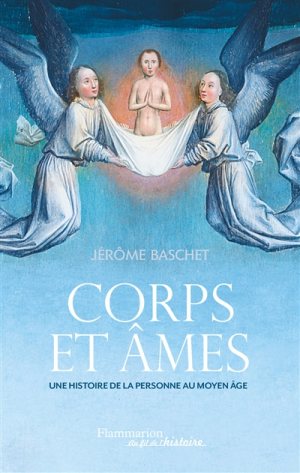 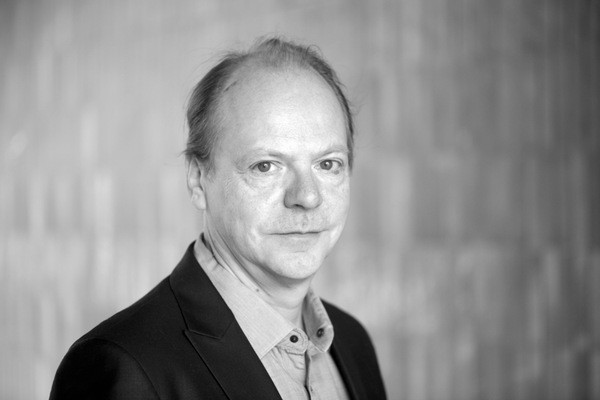 *Institut national de recherches archéologiques préventives
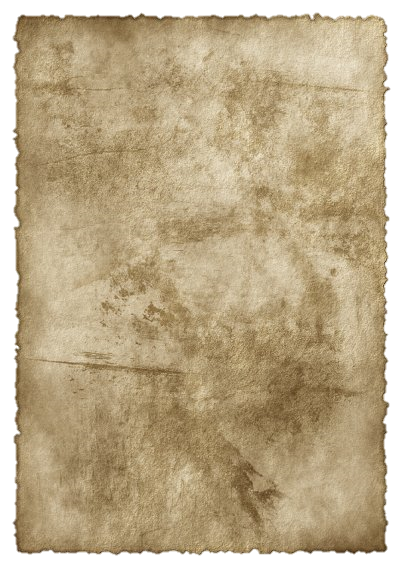 Etape 1
Vers un renouveau historiographique et archéologique
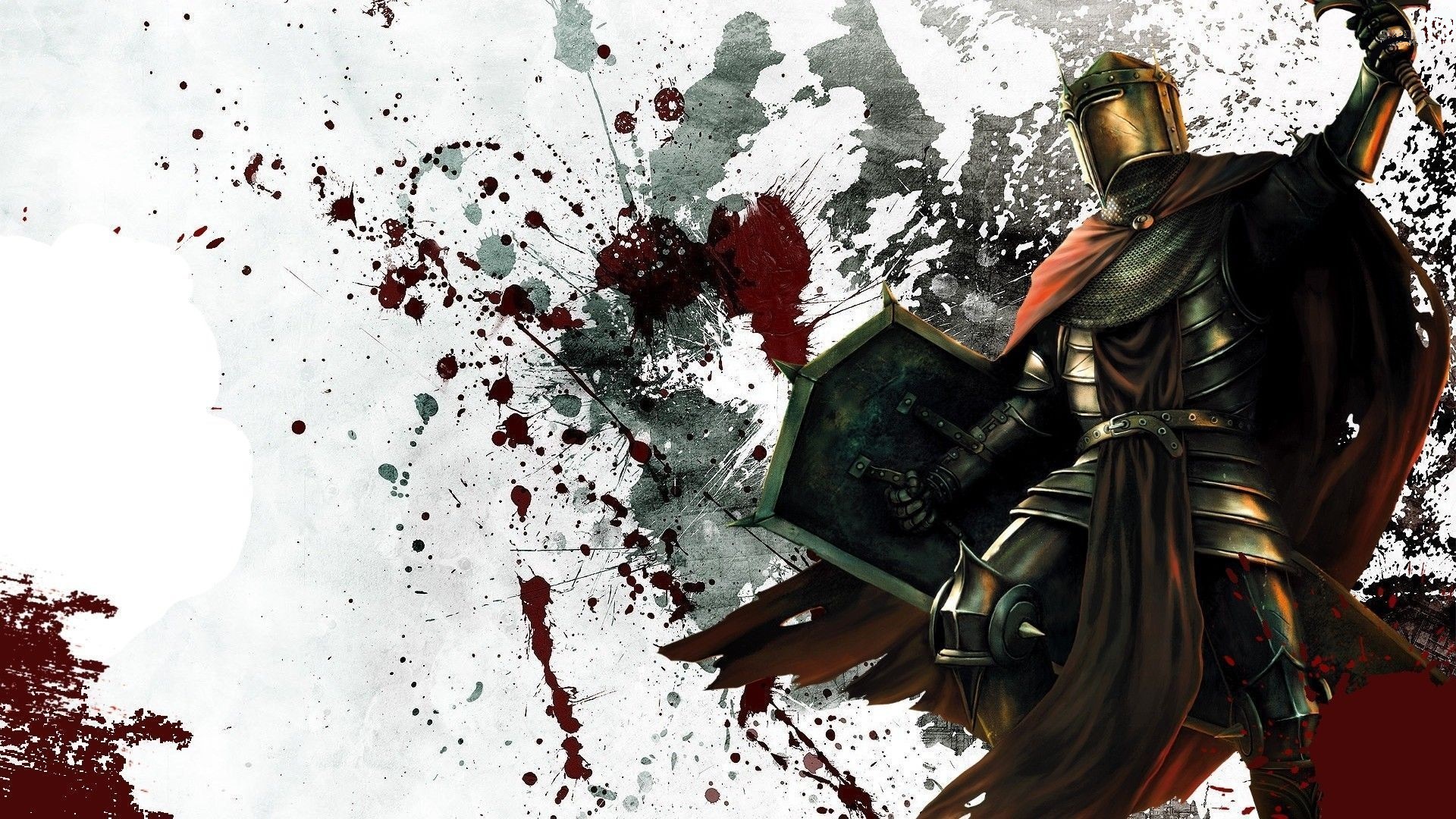 Le mythe d’une période de déclin
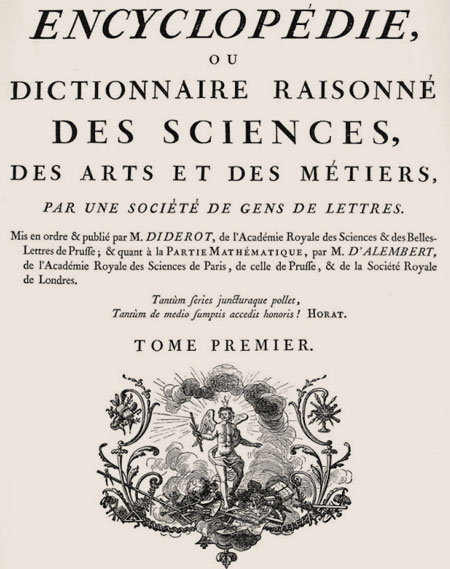 Le terme Moyen Âge prend donc une connotation très négative : dans ce schéma historiographique, l’essor européen intellectuel et économique du XVIème  siècle, ne peut se comprendre que par une rupture profonde avec le Moyen Âge.
Une idée véhiculée du XVème au XIXème siècle
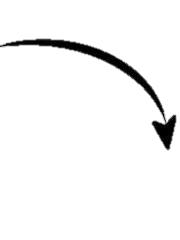 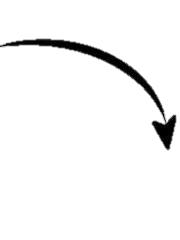 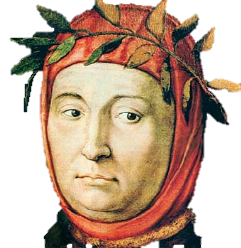 Rejet des lettrés et artistes de la Renaissance…
Pétrarque utilise le terme de « media tempora » (expression  teintée de mépris qui désigne un âge intermédiaire entre l'Antiquité et le retour à celle-ci)
Giovanni Andrea (1417-1475), bibliothécaire pontifical de Sixte IV est le premier à utiliser le terme « média tempesta »  avec une valeur de périodisation historique afin de se différencier des générations précédentes au nom de l’humanisme, de rehausser sa propre valeur par contraste
Raphaël utilise le terme de  « temps barbares » (dans une lettre adressée au pape Léon X)
Giorgio Vasari dans ses « Vies des plus excellents peintres, sculpteurs et architectes » (1550) parle de Renaissance (deuxième naissance après l’Antiquité, graal des artistes de la Renaissance)
= Sentiment d’un écart avec l’époque précédente, conscience d’un renouveau
…relayé par les lumières…
Le Moyen âge devient l’époque :  
de l’obscurantisme : la méthode expérimentale devient le critère de toute pensée juste : croyance en l’existence d’un Dieu, créateur et moteur de l’univers mais rejet  des dogmes religieux.
de la stagnation économique : contestation des privilèges de la noblesse et du clergé.
du chaos politique : la monarchie absolue est remise en question au profit de systèmes politiques participatifs (démocratie, parlementarisme)
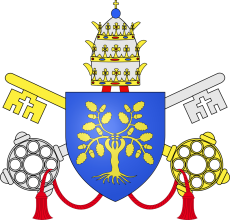 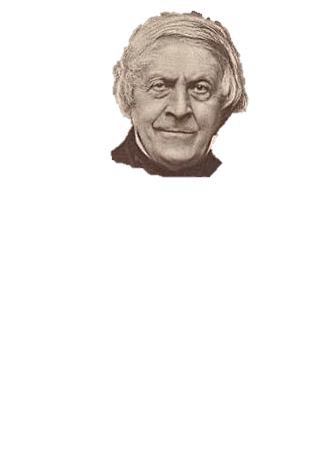 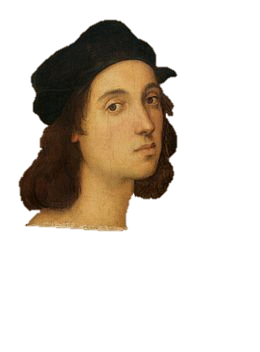 …et les historiens et artistes du XIXème siècle
En 1855, Jules Michelet consacre un volume au XVIème siècle « La Renaissance ». Il transpose officiellement le terme de Renaissance de Vasari à une période historique qui se veut temps de renouveau et de rupture avec l’époque antérieure, le Moyen Age.
En 1860, Jacob Burckhardt, historien d’art, dans son livre « Culture
de la Renaissance en Italie » présente le Quattrocento italien 
(le XVème siècle) comme un retour aux valeurs de l'Antiquité. 
Victor Hugo : « Les peuples ne doivent jamais désespérer. Aucune société n'est irrémédiable, aucun moyen âge n'est définitif. Si épaisse que soit la nuit, on aperçoit toujours une lumière. »  (Choses vues)
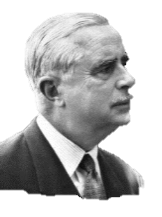 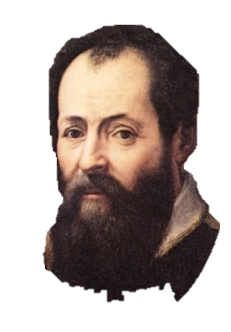 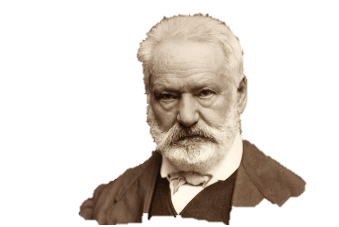 [Speaker Notes: http://www.laviedesidees.fr/L-histoire-a-la-decoupe.html]
Une vision renouvelée
Jacques Le Goff et « le long Moyen Age »
Début du Moyen Age Période d’acculturation où se confondent les usages gréco-romains et ceux des barbares
Fin du Moyen Age 
 Début de la révolution industrielle dans laquelle les structures de l’ancien régime se délitent
IIIème	 IVème 	 Vème 	 VIème 	 VIIème 	 VIIIème 	 IXème 	 Xème 	 XIème 	 XIIème 	 XIIIème 	 XIVème 	 XVème 	 XVIème 	 XVIIème 	 XVIIIème
I	I	I	I	I	I	I	I	I	I	I	I	I	I	I	I
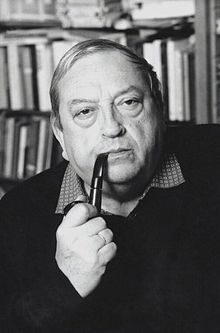 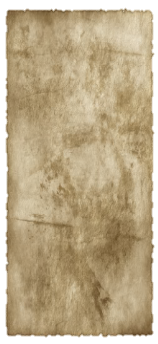 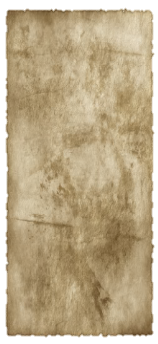 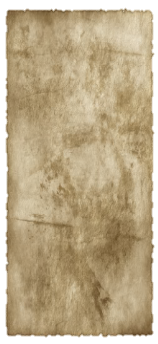 Trois pics 
Moments d’accélération qui sont de vraies avancées  mais non des coupures dans la période
Renaissance Carolingienne
Renaissance du XIIème siècle
Renaissance
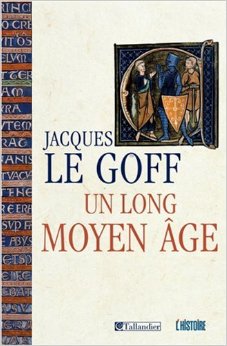 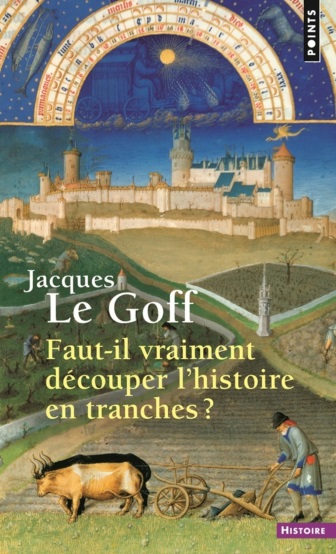 Moyen Age : Epoque décisive dans laquelle des éléments capitaux de la société occidentale actuelle se mettent en place
Une vision renouvelée
Pour une histoire médiévale connectée et profondément moderne
Deux historiens complémentaires montrent que l’histoire médiévale est une période …
Patrick Boucheron 
décentrer le regard
croiser et connecter les expériences 
découvrir des histoires de rencontres, de rendez-vous manqués, de frictions, d'incompréhensions…
varier la focale 
questionner les points de vue 
se défaire de l'européocentrisme
contrer l'opposition entre le local et le global
= 
L'histoire connectée tente d'accorder « une égale dignité » aux sources européennes et non européennes.
Jérôme Baschet
civilisation diverse et changeante
Moyen Âge central (XI-XIIIème siècles), moment décisif de l’essor occidental
époque féconde en transformations (politique, démographique, technique...)
L’Eglise, principale force motrice du féodalisme
Naissance d’une unité continentale (la chrétienté comme civilisation) 
prétention à l’universalité 
=
Une civilisation tellement moderne 
qu’elle sera récupérée et reproduite 
outre-Atlantique par les conquistadores
… connectée
… et moderne
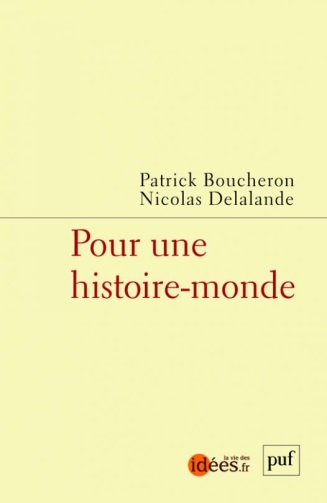 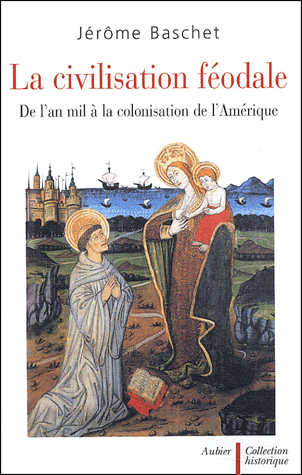 Un apport nouveau : l’archéologie
_
_
_
_
_
_
_
_
_
_
_
_
_
_
_
_
_
_
_
La multiplication des fouilles préventives : de l’Afan à l’Inrap
1830
1840
1850
1860
1870
1880
1890
1900
1910
1920
1930
1940
1950
1960
1970
1980
1990
2000
2010
 Prosper Mérimée est nommé inspecteur général des Monuments historiques.
1834
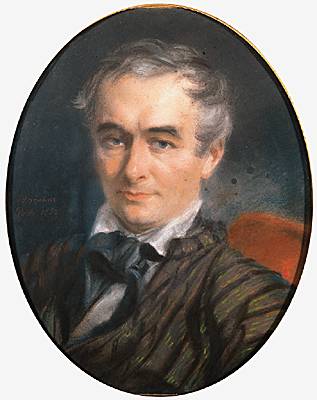 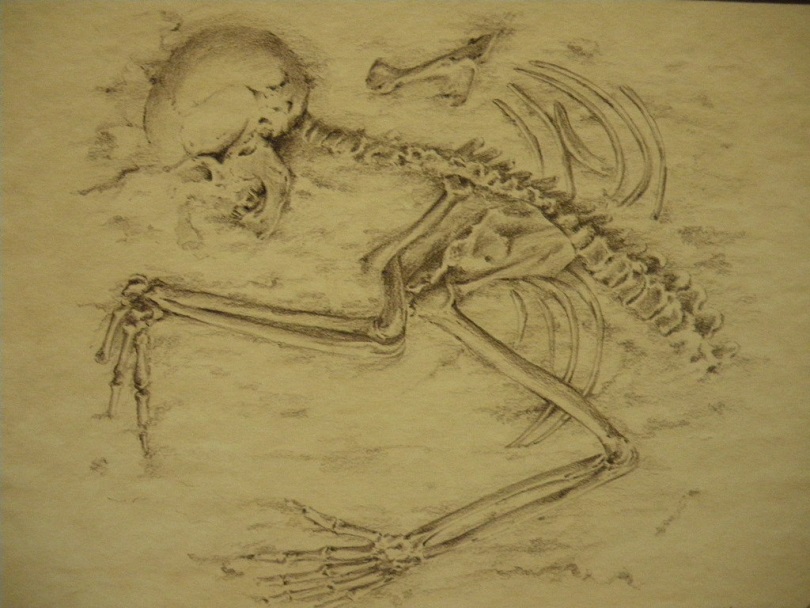 «  Si l’on voulait ramener l’ensemble des innovations historiographiques des trente dernières années, ce serait celui de l’archéologie »

Patrick Boucheron, l’Histoire, n°428, Octobre 2016, « Plus moderne qu’on ne croit ! » p.36
 loi sur les Monuments historiques qui exclue la protection des vestiges préhistoriques et historiques non monumentaux.
1913
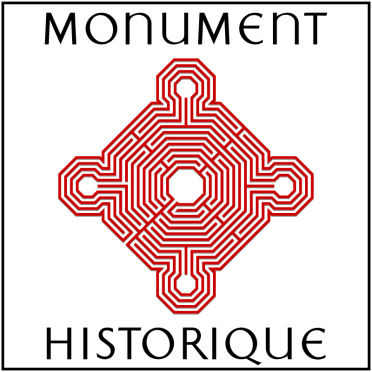  1ère loi sur les fouilles archéologiques (validée en 1945). Elle subordonne à autorisation de l'État la possibilité d'entreprendre des fouilles et rend obligatoire la déclaration des découvertes fortuites.
1941
 Naissance de l’AFAN (Association pour les fouilles archéologiques nationales)
1973
 article R. 111-3-2 du Code de l'urbanisme, autorisant le refus d’un permis de construire si les constructions compromettent la conservation ou la mise en valeur d'un site ou de vestiges archéologiques.
1977
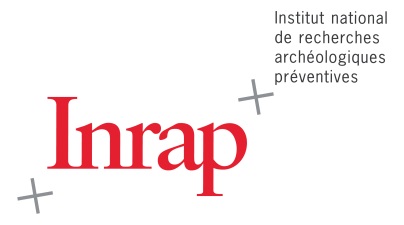  Loi sur l’archéologie préventive
2001
 Naissance de l’Inrap
2002
Un apport nouveau : l’archéologie
L’Inrap aujourd'hui
Un apport nouveau : l’archéologie
La fin d’un long cercle vicieux
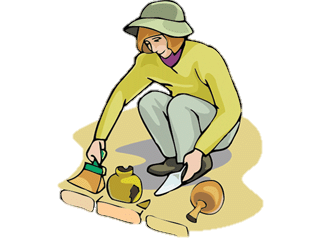 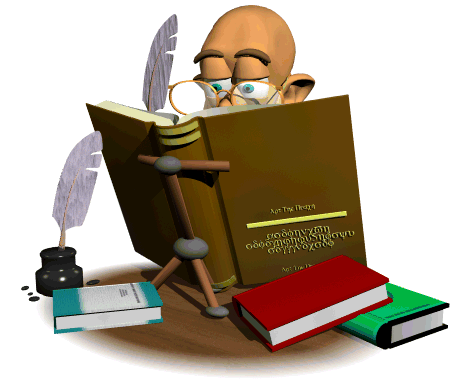 Un apport nouveau : l’archéologie
Le développement des archéosciences
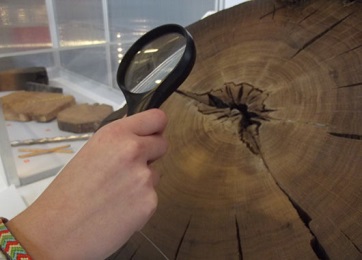 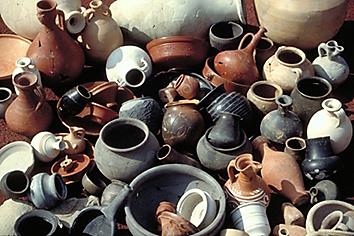 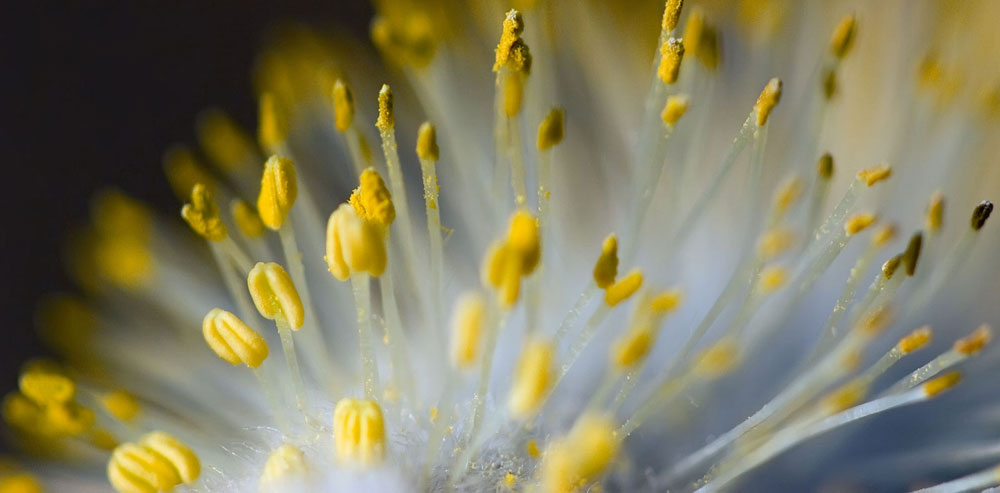 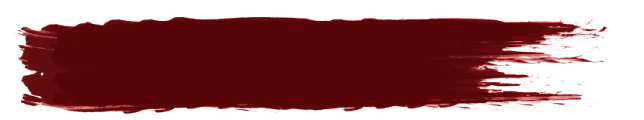 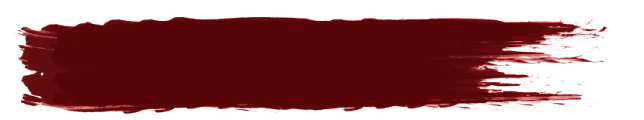 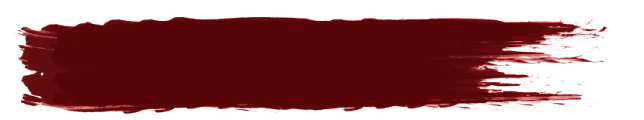 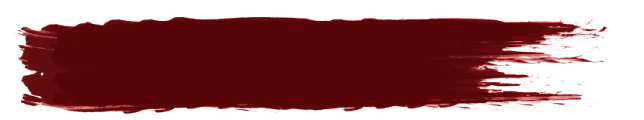 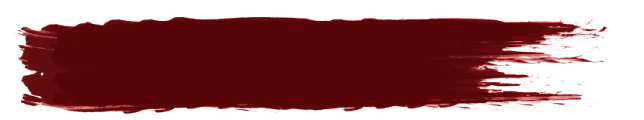 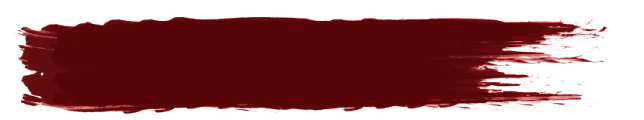 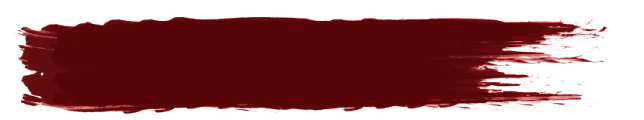 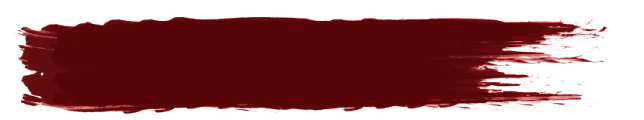 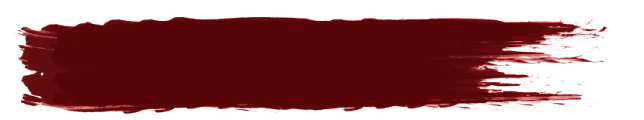 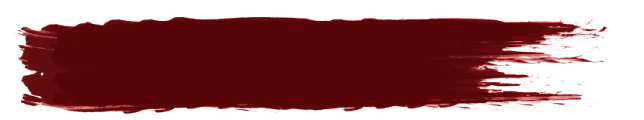 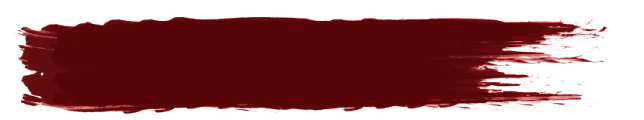 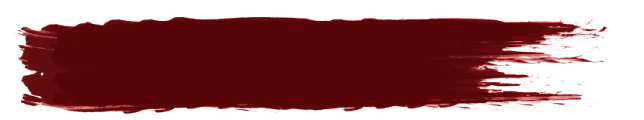 la Paléo métallurgie
La dendrochronologie
la Numismatique
L’anthropologie
la Céramologie
La palynologie
L’anthracologie
La topographie
La géomorphologie
La carpologie
L’archéozoologie
La xylologie
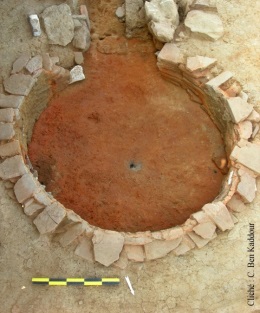 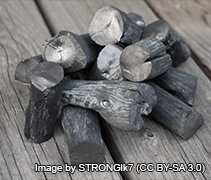 L’archéologie aujourd’hui, un monde de spécialistes
A ces sciences, on peut ajouter d’autres spécialités qui ne portent pas forcément de noms :
Verre
Artisanat de l’os
Mobilier métallique
Lapidaire antique
…
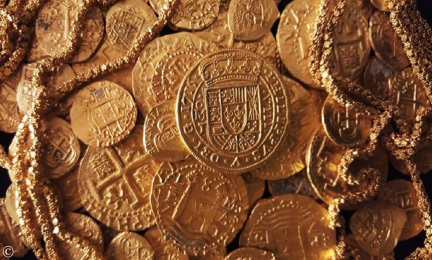 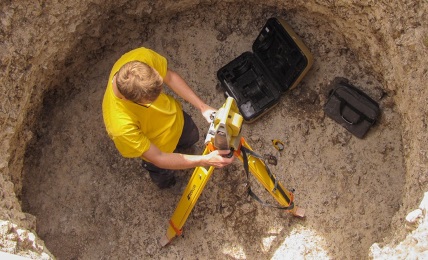 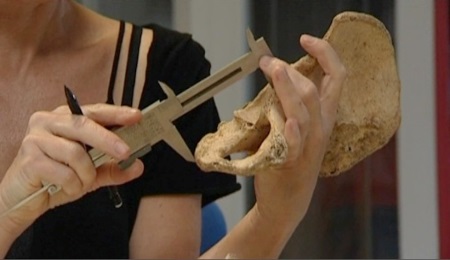 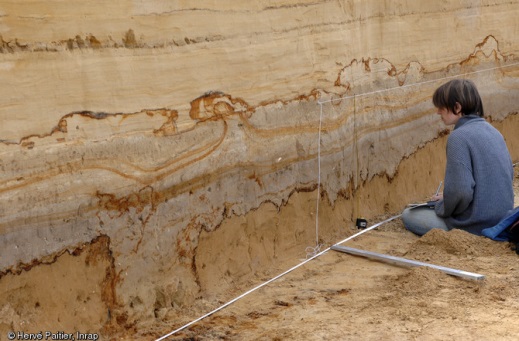 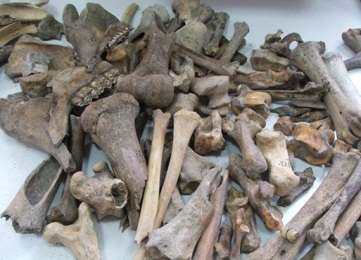 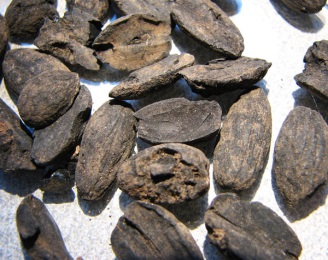 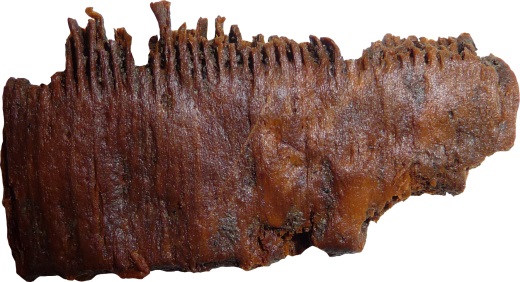 Etude des traces matérielles du passé
Lien entre l’homme et son environnement
Un apport nouveau : l’archéologie
Trois domaines précieux pour l’histoire médiévale
[Speaker Notes: Chantier de fouilles programmées à Touffréville(Calvados)
Chantier de fouilles à Marseille
Saint-Didier-de-Formans (01), chapelle du XVIIe siècle. Restitution 3 D des chapelles successives et des différents aménagements, du XIVe au XIXe siècle (l'église a été restituée par un volume bleu, d'après les données du plan cadastral), par Baptiste Reveyron]
Le Moyen Age : une périodicité repensée
Découpage selon l’ancienne ternarité académique
Vème	 VIème 	 VIIème 	 VIIIème 	 IXème 	 Xème 	 XIème 	 XIIème 	 XIIIème 	 XIVème 	 XVème 	 XVIème
I	I	I	I	I	I	I	I	I	I	I	I
476
Haut Moyen Age
987
Moyen Age central
1270
Bas Moyen Age
1492
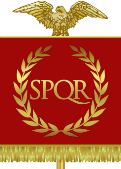 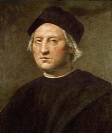 Découpage actuel adopté par les historiens et les archéologues médiévistes
Premier Moyen Age
XIIème
Second Moyen Age
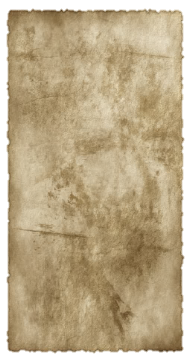 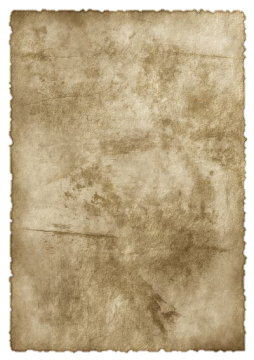 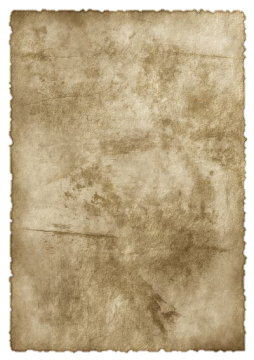 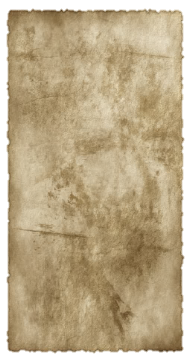 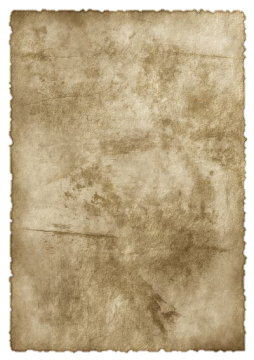 Chute de l’Empire romain d’Occident
Couronnement d’Hugues Capet
Mort de Saint Louis
Fin des croisades
Réforme de l’Eglise
Découverte de l’Amérique
D’autres dates possibles pour la fin de la période : 
1453 : chute de Constantinople et fin de l’Empire byzantin agonisant = début de la Renaissance
1517 : début de la réforme protestante et explosion de l’univers unitaire du chrétien en Occident (perte d’influence de la papauté)
Exultet de l’abbaye de Mont Cassin (vers 1087) (Bibliothèque vaticane) : l’Ecclésia et les deux ordres de la société (le clerus et le populus)
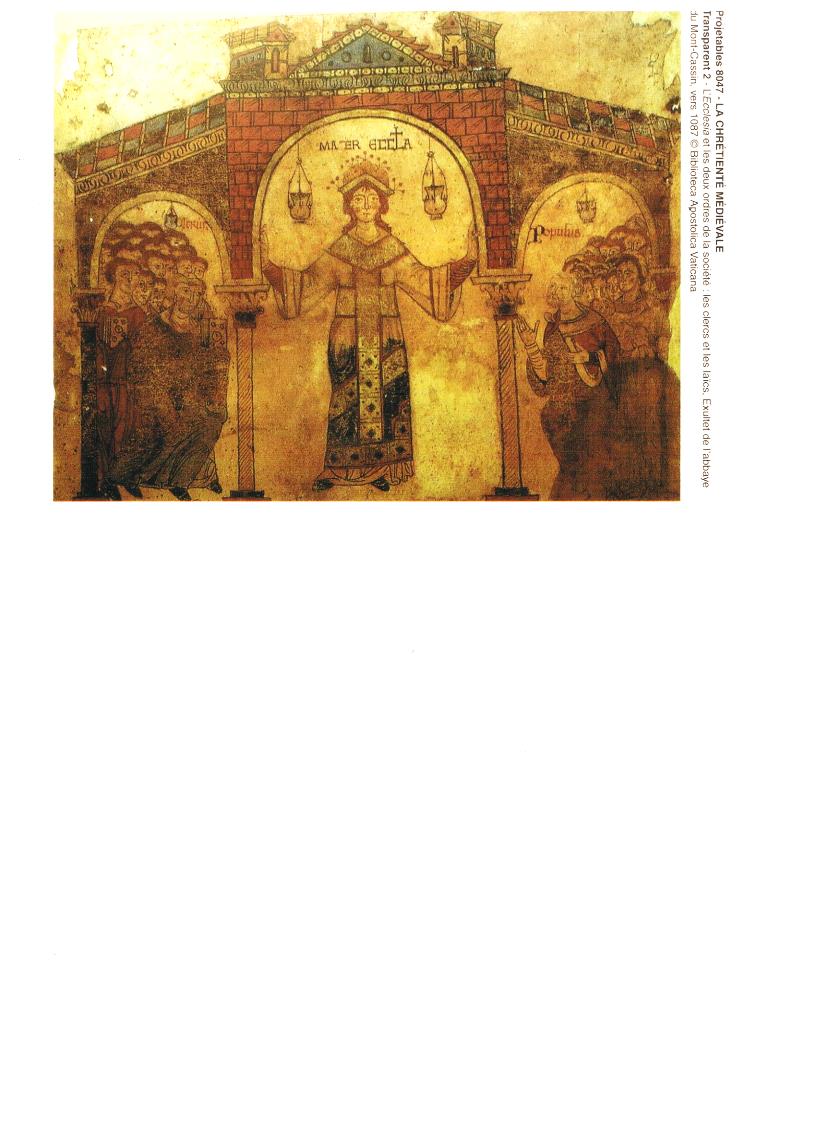 « La réforme grégorienne est bien davantage qu’une entreprise disciplinaire et doctrinale d’affirmation de la prééminence de l’autorité pontificale contre l’autre empereur : reposant sur une coupure anthropologique fondamentale entre clercs et laïcs; elle est un projet global d’ordonnancement du monde »
Patrick Boucheron
[Speaker Notes: http://www.wikiwand.com/fr/Lyon_de_l'an_mil_au_rattachement_%C3%A0_la_France]